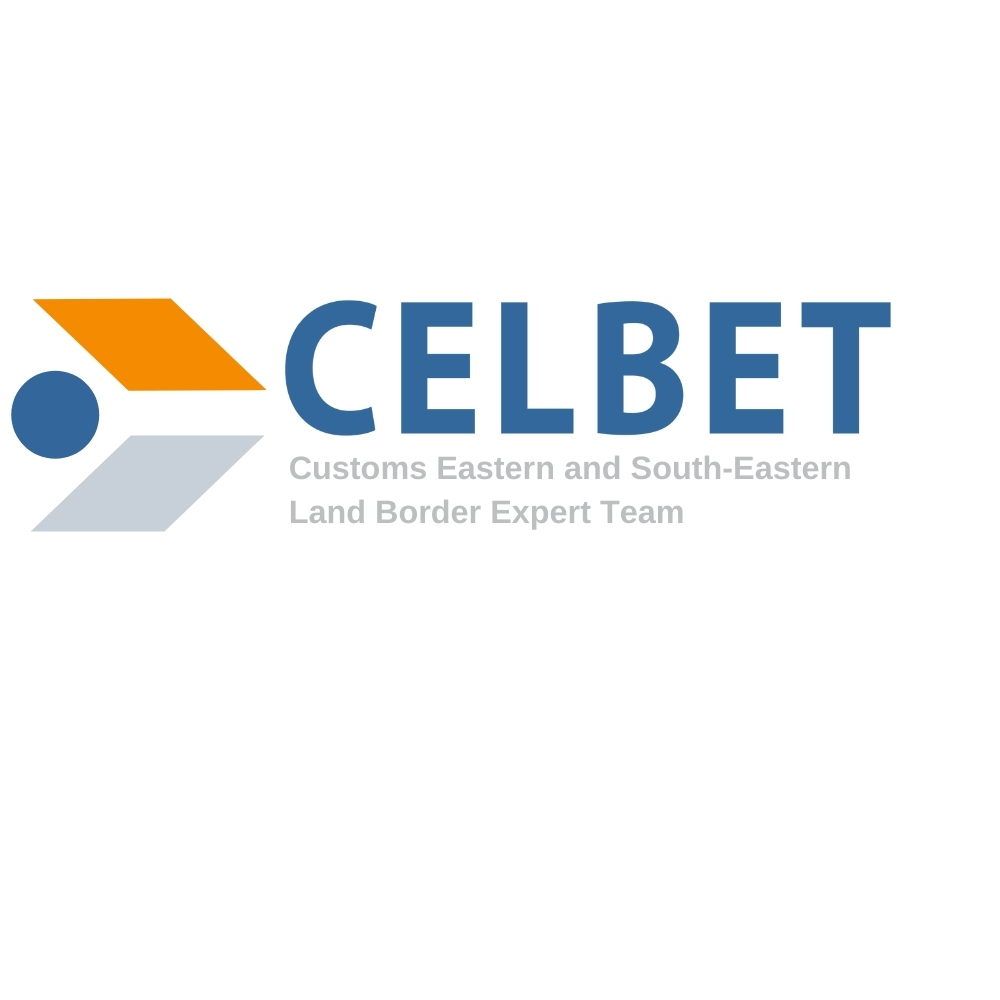 Training TeamMigration of training courses/materials 
from CELBET TT to EU LMS Athens, 21-23 of March, 2023
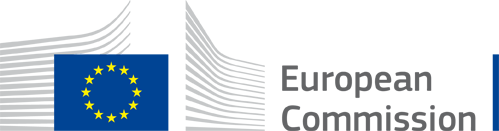 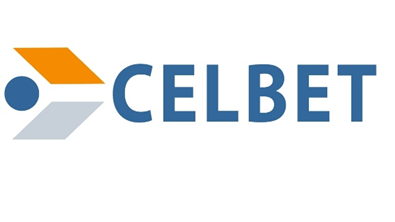 List of training courses for migration
1. Interviewing and profiling- law enforcement communication (eL, HU)
2. Bus search- Main parts of buses for physical checks (eL)
3. Falsification of documents (eL)
4. X-ray image analyzing
5. Enhanced cooperation between Customs and Border Guard at external land border crossing points
6. Customs control process
7. Train search
8. Risk analysis- profiling and document control
9. Bus search
10. Car search
11. Specialized training for enhancing the use of law enforcement terminology in the customs control scenarios performed at the BCPs
12. Mobile controls/ action tactical training
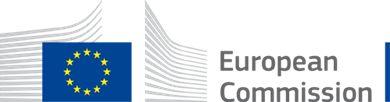 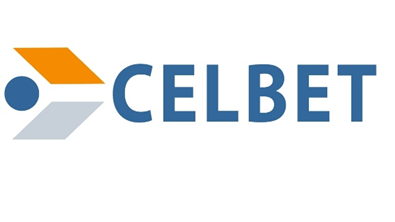 Technical aspects
1. The CELBET courses will be uploaded in the Catalog section of EU LMS
2. This courses will be marked by a specifical logo, ”CELBET” 
3. A new filter criteria will be implemented for CELBET courses
4. The administrators of the CELBET TP and some CELBET TT experts will be allowed as administrators of EU LMS (for CELBET purposes)


Responsible:  COM, CELBET TT, Tomas Polak
Deadline:  January-September 2023
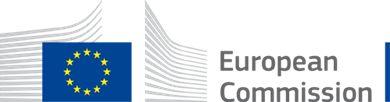 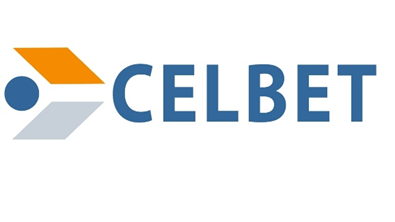 Update of training materials, if needed
1. The owners/ creators of each CELBET course will analyze the content and the pedagogical methods used 
2. Priority for e-learning courses 
3. The content and the presentation methods will be updated 
4. The administrators of CELBET TP will prepare the courses for migration 

Responsible:  George Bucnaru
Deadline:  February-April 2023
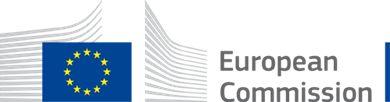 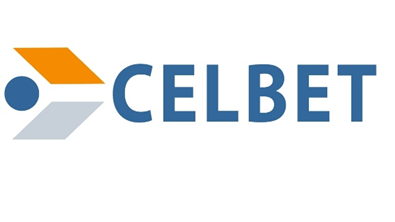 Migration of courses
1. The TP administrators migrate the courses, 1 by 1 
2. After each course migration, they will ensure if the course is functioning
3. During this process, the CELBET training courses will functioning on both platforms (TP and EU-LMS) 


Responsible:  Tomas Polak, George Bucnaru
Deadline:  March- September 2023
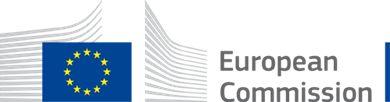 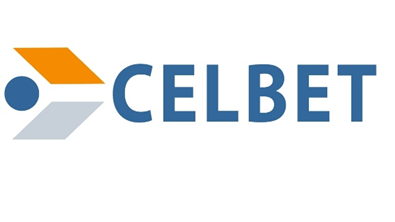 Complete migration of training courses/materials from CELBET TP to EU-LMS
1. After the last CELBET course is migrated on EU LMS, the CELBET TT experts will inform all CELBET TP users about the migration and about the modality for access this courses on EU LMS 
2. CELBET TT experts will organize training activities on EU LMS 
3. New courses will be developed by TT experts and CELBET course creators on EU LMS 

Responsible:  COM, CELBET TT, Tomas Polak
Deadline: September 2023
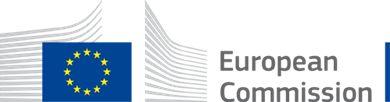